Имена существительные множественного числа, отвечающие на вопрос КОМУ? ЧЕМУ?
Выполнила: Булгакова Ж.В.,
учитель начальных классов
ГБОУ «Белгородская общеобразовательная школа-интернат №23»
Мн.ч. 		-		ед.ч.ТРОПЫПОЛКИБЕРЕГАКРЫШИАЛЛЕИ
- ТРОПА
- ПОЛКА
- БЕРЕГ
- КРЫША
- АЛЛЕЯ
Петя подошёл к книжным  …              и взял книгу.
полкам
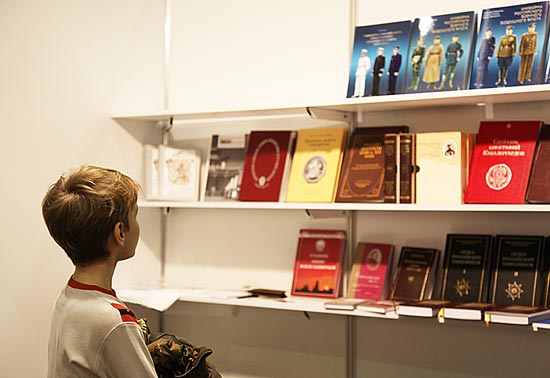 Село располагалось по обеим        …        реки.
берегам
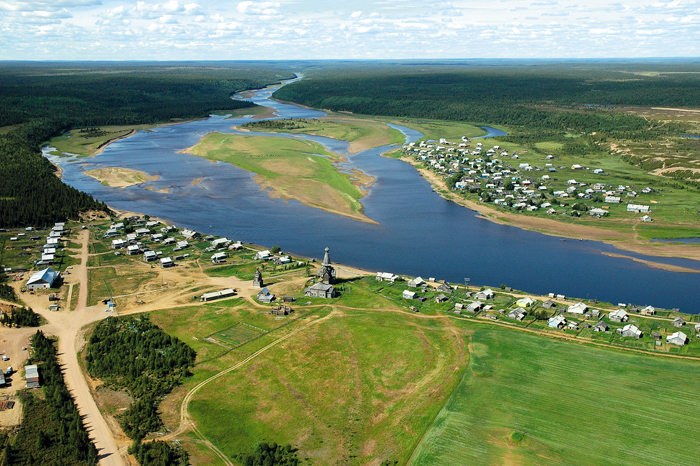 Ветер бродил по тёмным     …        парка.
аллеям
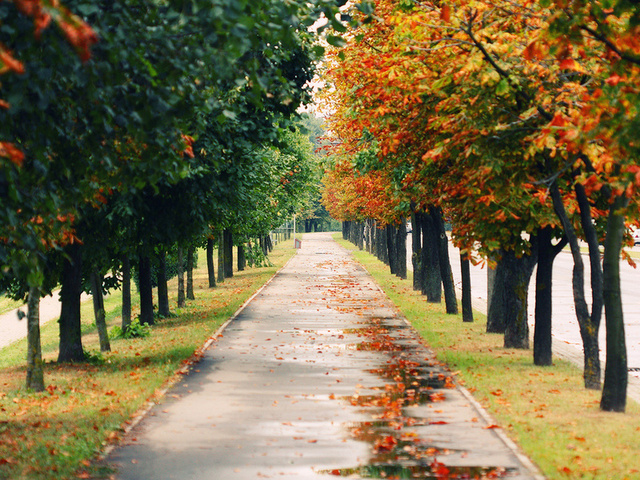 тропам
По лесным      …  петлял заяц.
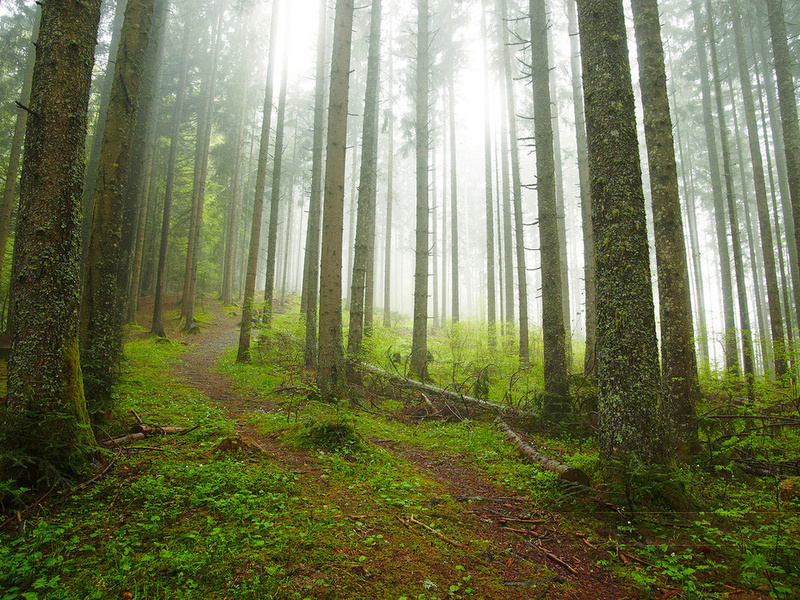 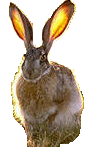 Холодный дождь барабанил по       …       домов.
крышам
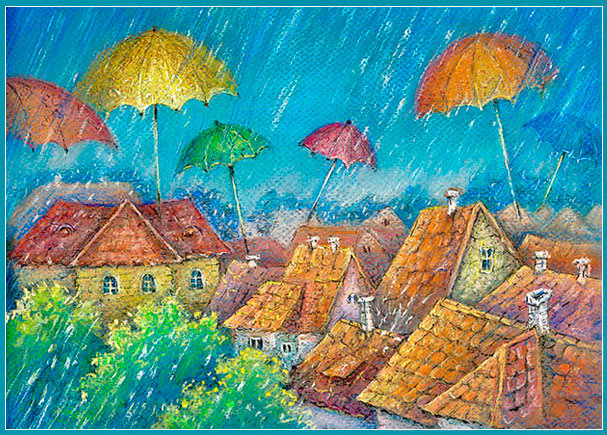 В презентации использованы интернет-материалы